COMP0016: 2022-23 - Team 16
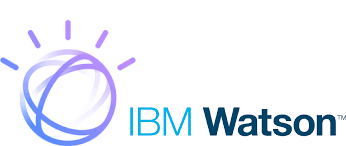 Microsoft Power Platform with IBM Watson Platform Connectors
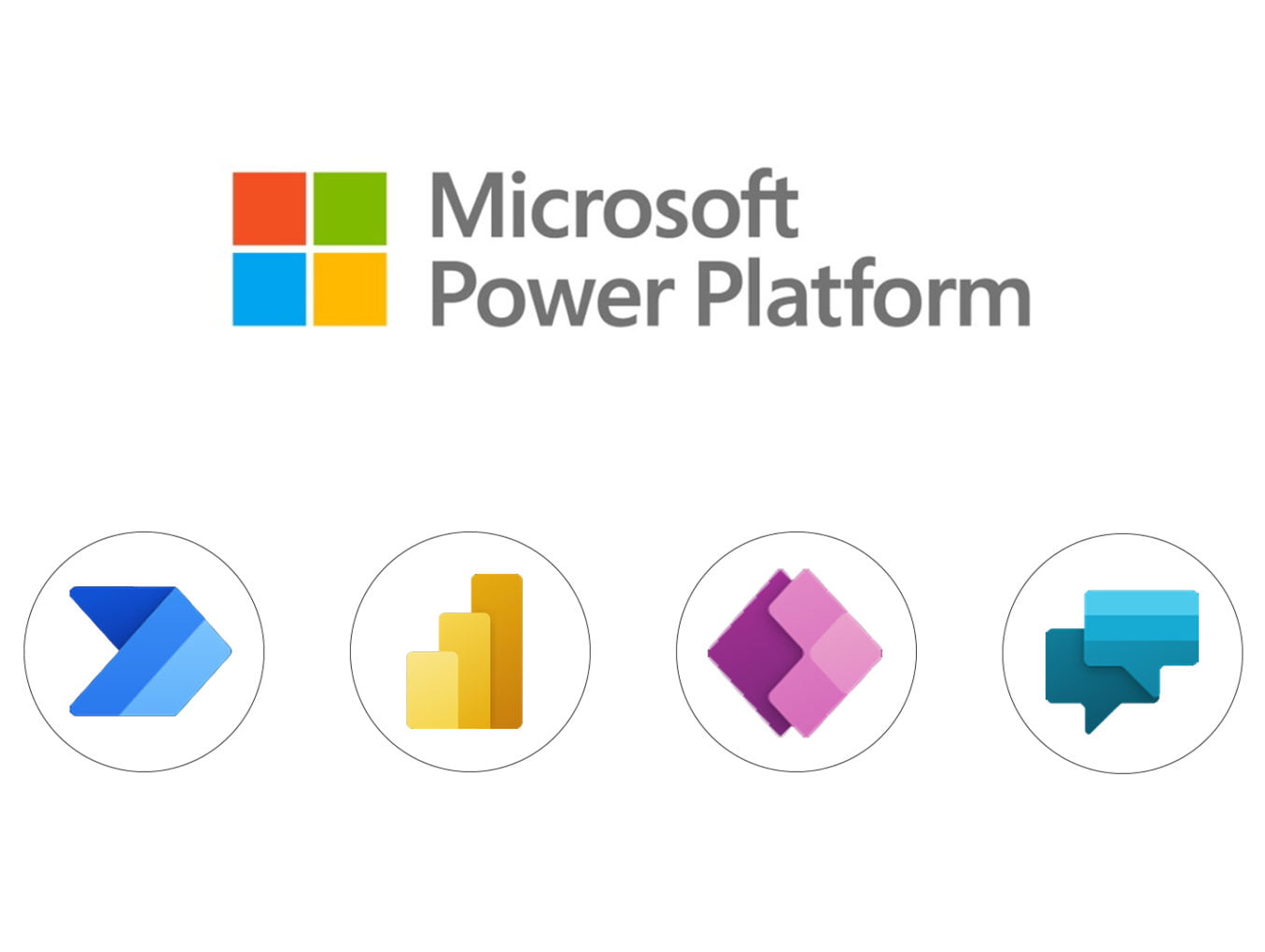 Client: 
	Microsoft: Lee Stott, Julia Muiruri
	IBM: Jon Mc Namara
Team Member:
Ivan Leong
Kin Cheung
Lucas Titus
Andew Lau
Team Email:
 i.leong.21@ucl.ac.uk
chun.cheung.21@ucl.ac.uk
lucas.titus.21@ucl.ac.uk
andrew.lau.21@ucl.ac.uk
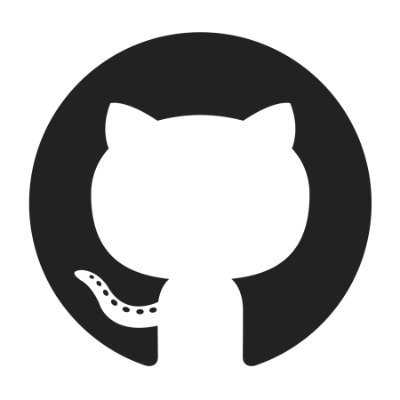 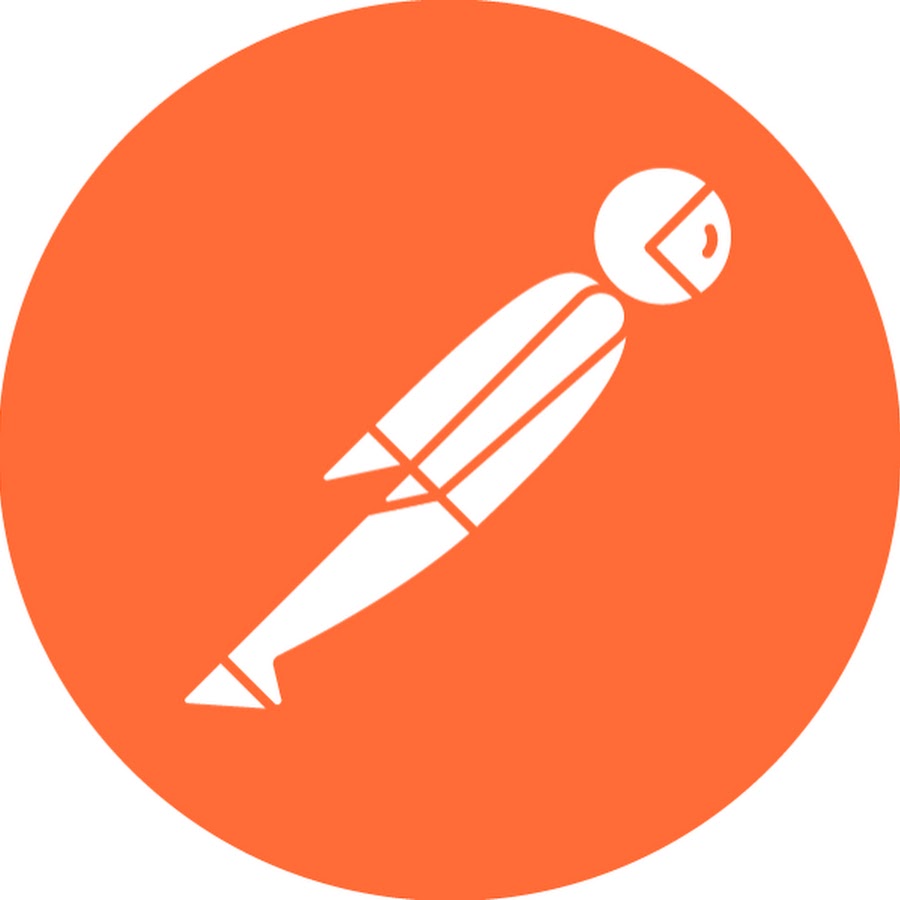 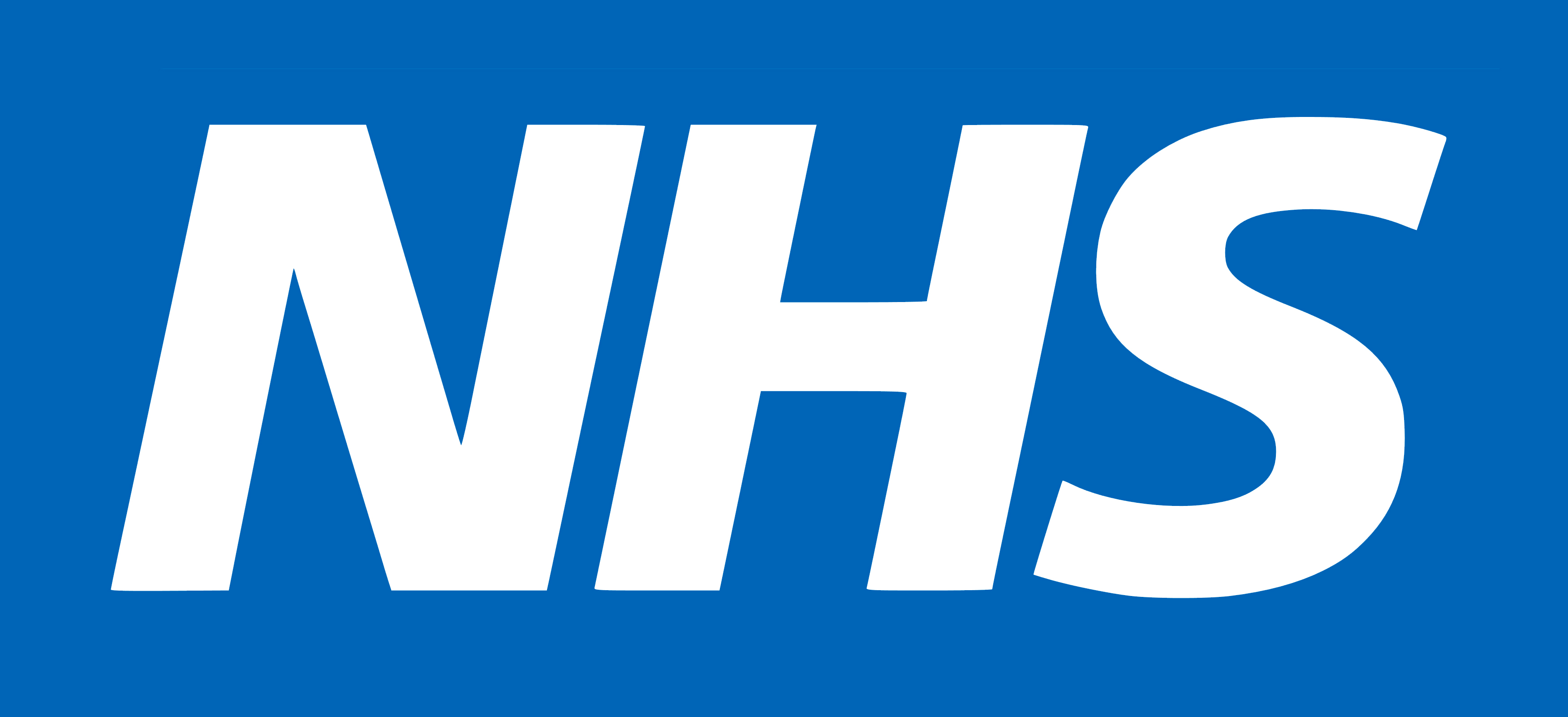 Project Overview/Proposal
Overview:
Build connector between Power Platform(MPP) and Watson
Import Watson AI service into MPP by using open APIs
Scenario:
Improve efficiency of healthcare industry (NHS) by utilising AI automation
Proposal:
Construct AI Assistant connectors
Handle quantitative and repetitive paperwork
Booking and preliminary diagnosis
Figure 1: Fusion Team Development demonstrated by Microsoft Power Platform
Project Prototype/Deliverables
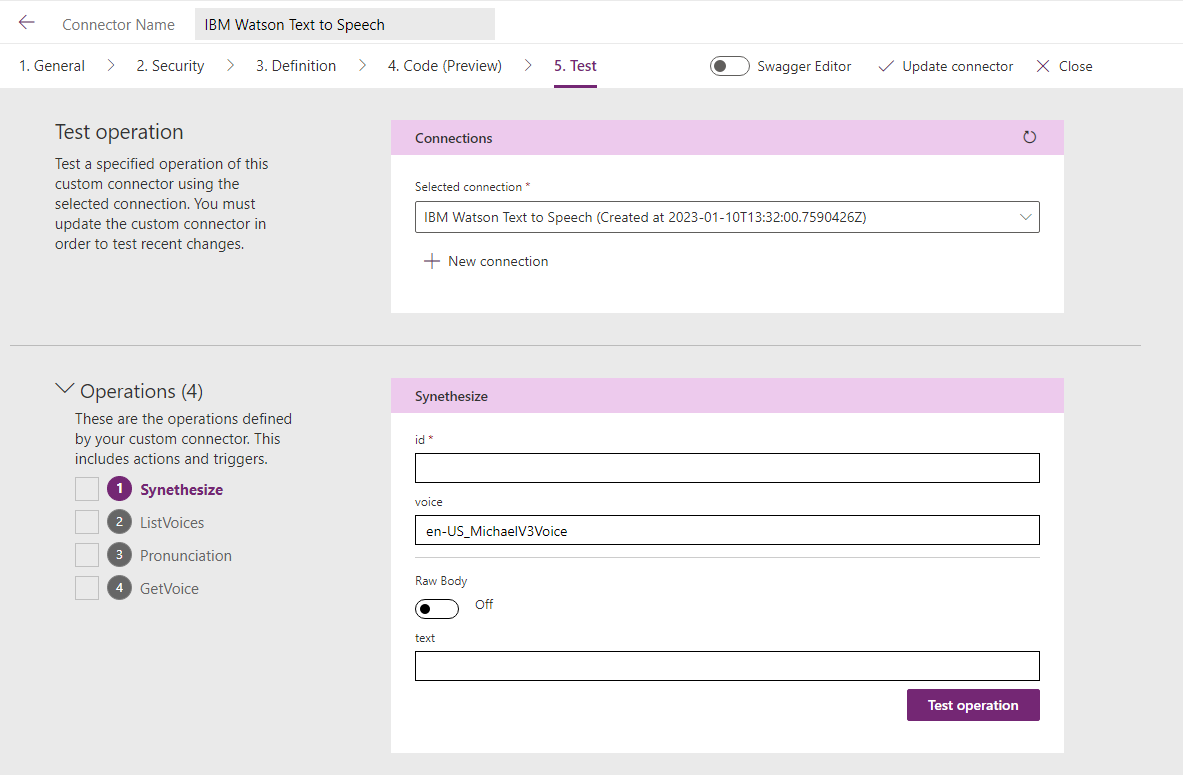 Prototype:
Text to Speech Connector (Testing, figure 2a)
Deliverables:
Watson Discovery Connector (preliminary diagnosis)
Watson Assistant (automate booking system)
Microsoft PowerApp Canvas (example usage, figure 2b)
Potential future work:
Infinite possibility (MPP)
Import all IBM Watson open APIs
Figure 2a.
Text to Speech Connector Prototype and its Operation for Testing
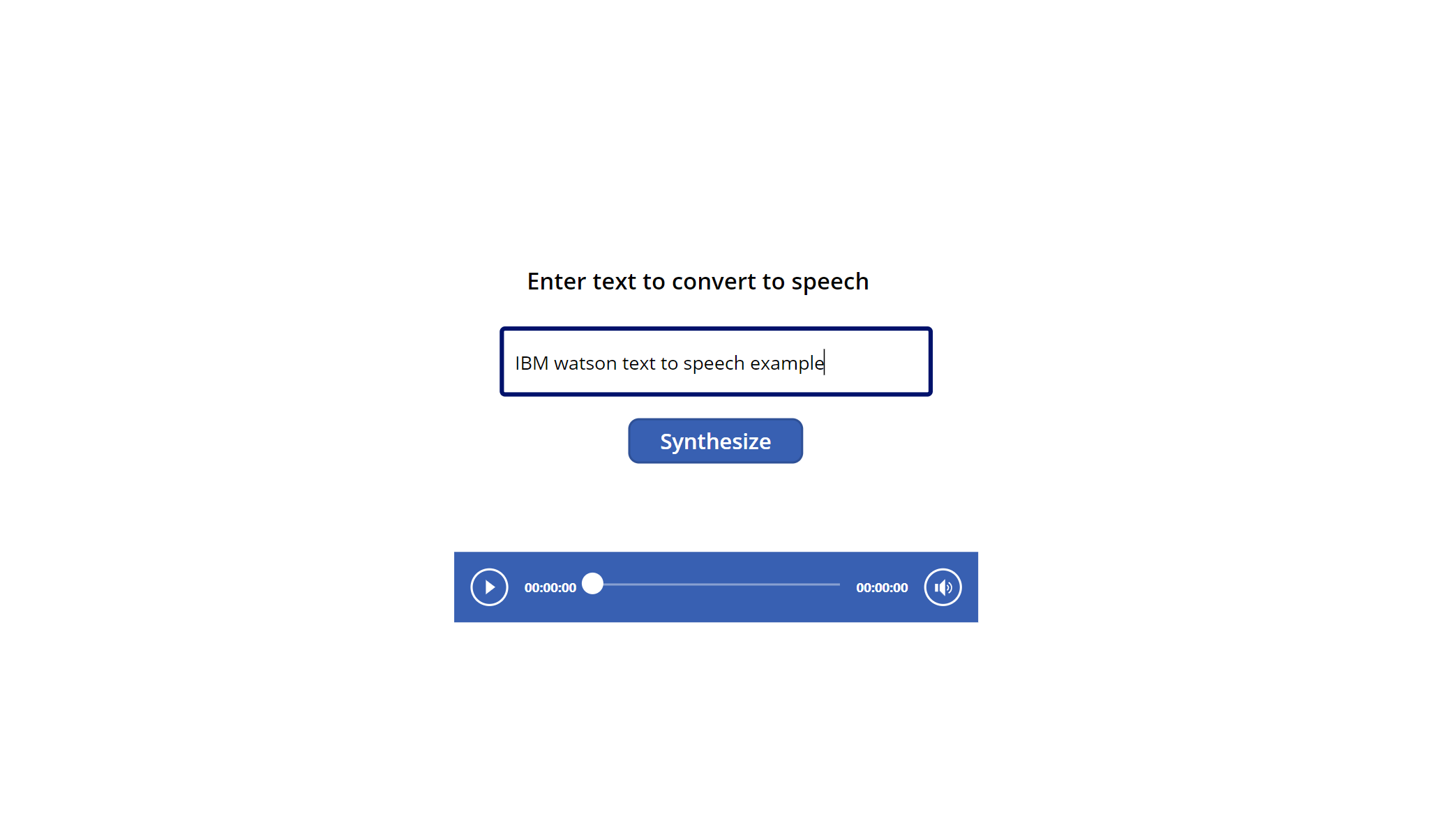 Figure 2b.
Testing Canvas in PowerApp
DEPARTMENT OF COMPUTER SCIENCE
Thank you!
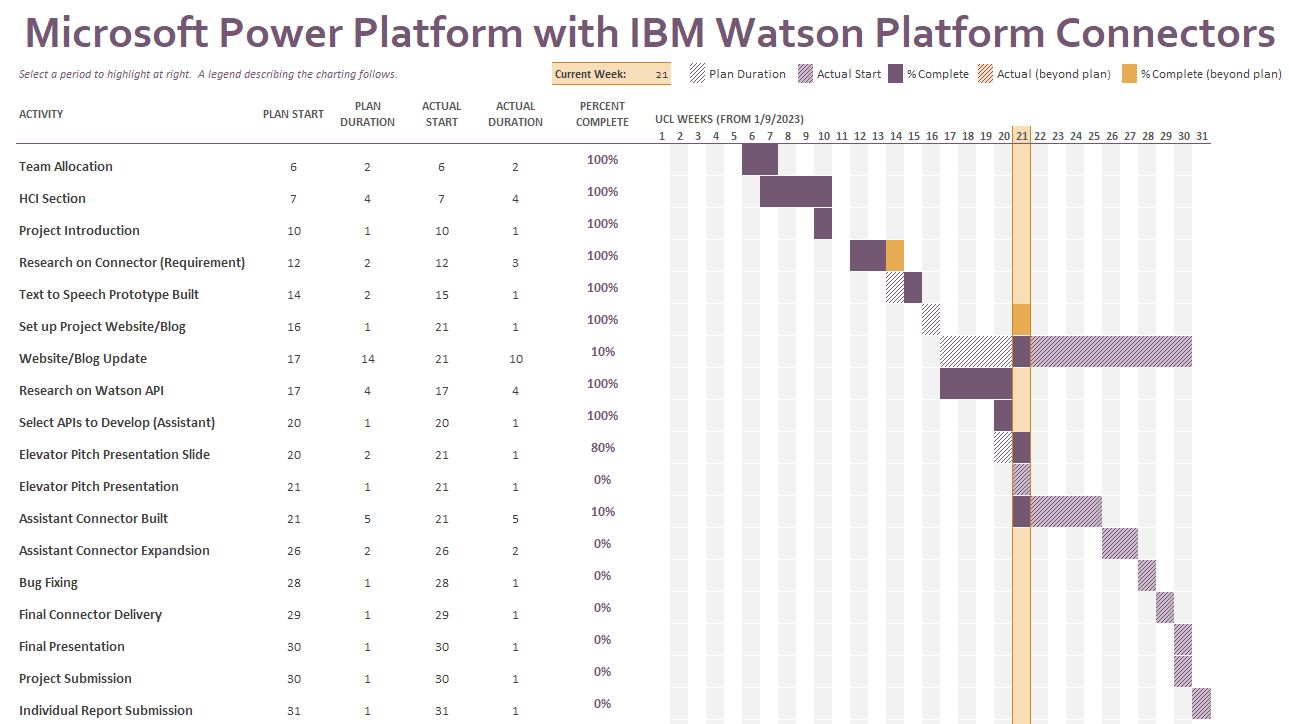 Github
https://github.com/Andrew0000000/COMP0016 

Bloghttp://students.cs.ucl.ac.uk/2022/group16/home.html
Figure 3: Project Timeline